Machine Protection
Xu Hongliang
Content
1 Machine Interlock
1)Machine Protection and Interlock System
2)Powering Interlock System
3)Beam Interlock System
4) Reliability Issues
2 Beam Dump System
3 Beam Cleaning and Collimation System
4 Detector Protection
1 Machine Interlock System
（1）Machine Protection and Interlock System
The machine interlocks are part of the machine protection and include two systems, the powering interlock system and the beam interlock system.
     The energy stored in the SPPC superconducting magnets and in the circulating beams is unprecedented. An uncontrolled release of energy could lead to serious damage of equipment. Major damage of equipment inside the cryostats will result in long repair times, as the equipment is delicate and difficult to acces. So the functions of the machine protection is :
    (1)Protect the beam: The system should not generate beam dumps if this is not strictly necessary. Faulty trigger signals that lead to a beam dump should be avoided.
    (2)Provide the evidence: In  case of beam dump or failure in the powering systems, correct diagnostic  messages should get to the operator. In case of multiple alarms when one initial failure.
    (3) Assist the operation of the machine: The diagnostics for failures should be easy to understand. The status of the system must be presented clearly to the operator in the control room and should be transparent.
（2）Powering Interlock System
Powering Interlock System ensure:
1）The Powering interlock systems permits powering of magnets if several conditions are met. In the case of a failure, the powering interlock system must ensure a safe stop of powering (“ power abort”) and a discharge of the magnet energy and request a beam dump if necessary.
2) Protection during magnet powering prevents damage to the elements in the electrical circuits, such as magnets, normal conducting and superconducting cables, current leads and power converters. Magnets can be powered independently of beam operation, for example during commissioning and for tests. The full functionality of the protection systems is required for the start of commissioning the magnet powering system.
3）Protection requires dedicated equipment such as the quench protection system, energy extraction system and so on.
Conditions for powering
Cryogenics: correct conditions 
1.9K, 4.5K, other conditions
Safety systems ready (AUG – arret urgence general, UPS – uninterruptible power supplies, …)
Power converter ready
Magnet protection system ready
Power converters
Energy extraction
Powering Interlock Controller (PIC)
Operator / Controls: must give permission to start powering
Beam Interlocks
AUG or UPS fault
Quench in a magnet inside the electrical circuit
Warming up of the magnet due to quench in an adjacent magnet
Warming up of the magnet due to failure in the cryogenic system
Power converter failure
6
(三)Beam interlock system
The beam interlock system permits beam operation.

       (1)It permits injection into the SPPC when all system are ready for beam.
       (2)With the circulating beam, the beam interlock system transmits any beam dump request from other systems to the beam dumping  system. The system that are essential for protection during beam dumping, collimators and beam dilutors and beam monitors and all of these have an interface to the beam interlock system. Other systems with interface to the beam interlocks are the powering interlocks, RF, injection kickers, vacuum system, access safety system, controls system and the LHC  experiments.
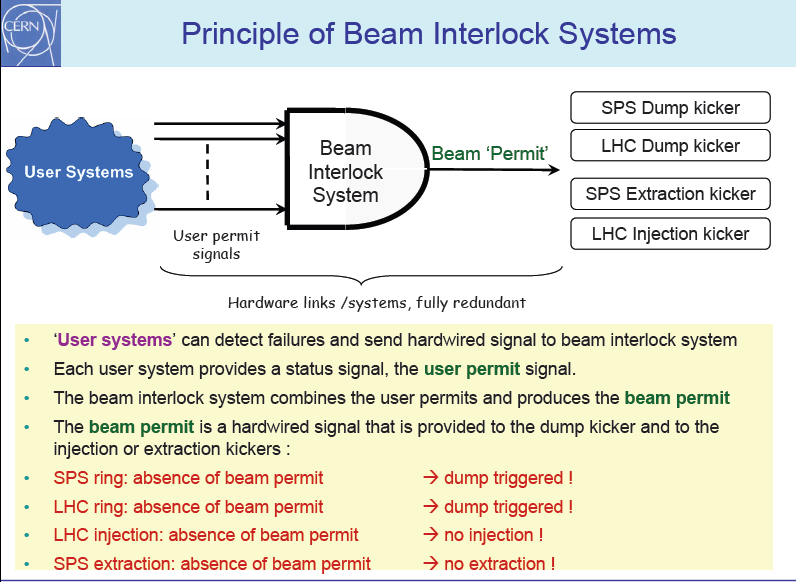 LHC Machine Interlocks
Injection Interlock
LHC
Devices
Movable Detectors
Beam Loss
Monitors
BCM
Experimental Magnets
Environmental
parameters
Collimator
Positions
LHC
Devices
Safe Beam Parameter Distribution
LHC
Devices
Safe
LHC
Parameter
Software
Interlocks
Sequencer
Operator Buttons
CCC
LHC
Experiments
Transverse Feedback
Beam 
Aperture
Kickers
Collimation
System
SpecialBLMs
Beam 
Dumping System
Beam Interlock System
Safe
Beam
Flag
Powering
Interlocks
sc magnets
Powering
Interlocks
nc magnets
Magnet Current Monitor
Beam loss monitors
BLM
Beam
LifetimeFBCM
Access 
System
Vacuum
System
Screens / Mirrors
BTV
RF
System
Timing System 
(Post Mortem Trigger)
Monitors
aperture limits
(some 100)
Monitors  in arcs
(several 1000)
Magnets
Power Converters
MPS
(several 1000)
Power 
Converters
~800
AUG
UPS
Cryo
OK
Doors
EIS
Vacuum
valves
Access
Safety
Blocks
RF Stoppers
9
(3)Beam Loss  and Strategy for Dumping Beam
The most probable causes for beam losses are failures in the magnet powering system, with about 1000 magnets powered in thousands of electrical circuits with thousands of power converters. However, there could be many other types of failures. There could be also aperture restriction, with two beams circulating through 53km of  beam vacuum pipe containing the beam screen, helium feed-throughs, interconnects, RF shielding etc, many  vacuum valves and more than 100 collimators jaws could obstruct the beam passage.
The  Categories of Beam Losses
The time after a failure at which particle losses become unacceptable was evaluated for many types of failures. This time depends on the failure and several other parameters such as energy, optics and collimator settings and falls into four categories:
    1)One turn failures are ultra-fast losses due to a failure during injection or beam dump.
    2)Very fast losses in less than 5 ms.
    3)Fast losses in more than 5 ms.
    4)Steady losses are continuous losses, the lifetime is one second or more.
Reasons and solutions of beam loss
(1)One turn failures could happen during injection and extraction. Protection relies on collimators and dilutors which must be correctly positioned with respect to the beam. The beam interlock system ensures that no beam can be injected if the collimators and dilutors are not correctly positioned.
(2)Very fast losses: The failure of a D1 normal conducting bending magnet in IR1 and IR5 has been indentified as the fastest mechanism for multi-turn failures. The beam moves and could touch a collimator after a few turn. Another very fast beam loss is expected after a quench of a superconducting dipole magnet. In this case the beam  is expected  to touch collimator jaws after several 10’s of turns. For failures causing very fast beam movements or emittance blow-up, the beam loss close to aperture limitation (collimators, low-beta quadrupoles, etc.) are detected by beam loss monitors. The loss monitors request a beam dump if the beam loss exceeds a pre-defined threshold. It is also planned to detector rapid beam position  changes. If beam orbit movement exceed a predefined value of say, ~0.2mm/ms, the beam are dumped.
(3)Fast loss: Beam loss monitors around the machine and signals from equipment in case of hardware failure will be used to generate beam dump request and complement fast beam loss and beam position monitors.
(4)Steady losses: The beam losses and heat  load at collimators will be monitored. A beam dump in case of unacceptable lifetime is also being considered.
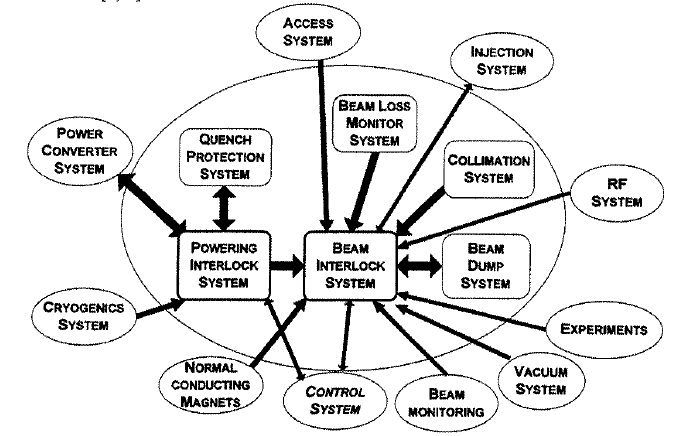 （4）Reliability Issues
The correct functioning of powering and beam interlock system is essential to avoid damage of machine equipment. As such they have to be designed as highly reliable and fail safe systems.
2  Beam Dumping System
The beam dumping system: The function of the beam dumping system will be to  fast-extract the beam in a loss-free way from each ring of the collider and to transport it to an external absorber, positioned sufficiently far away to allow for appropriate beam dilution in order nor to overheat the absorber material.
LHC IR6 Beam dumping system layout
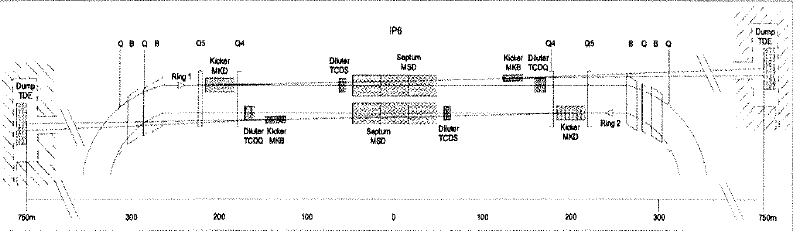 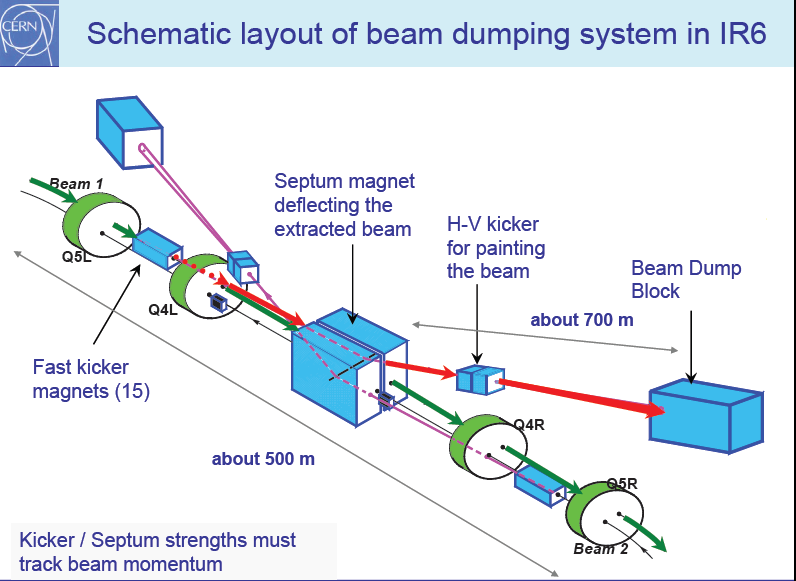 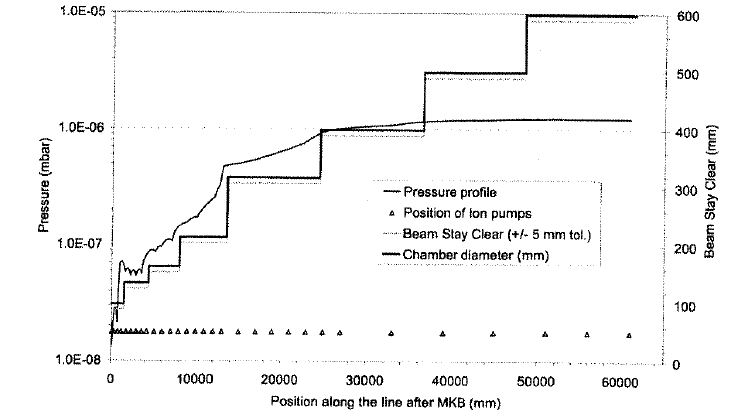 LHC beam dumping line
3 Beam Cleaning and Collimation System
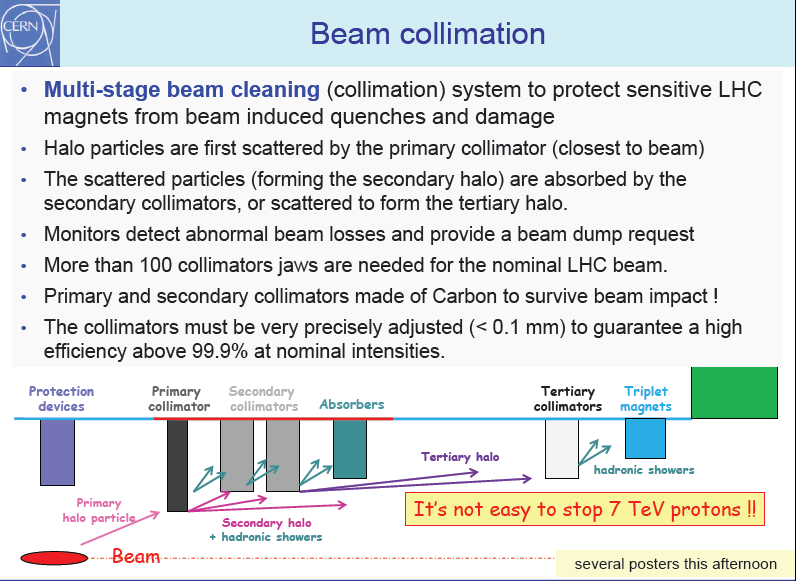 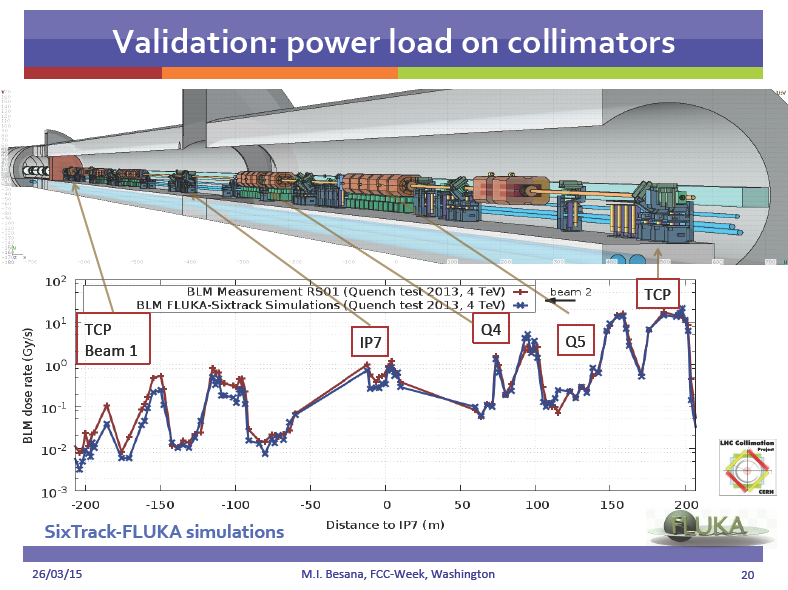 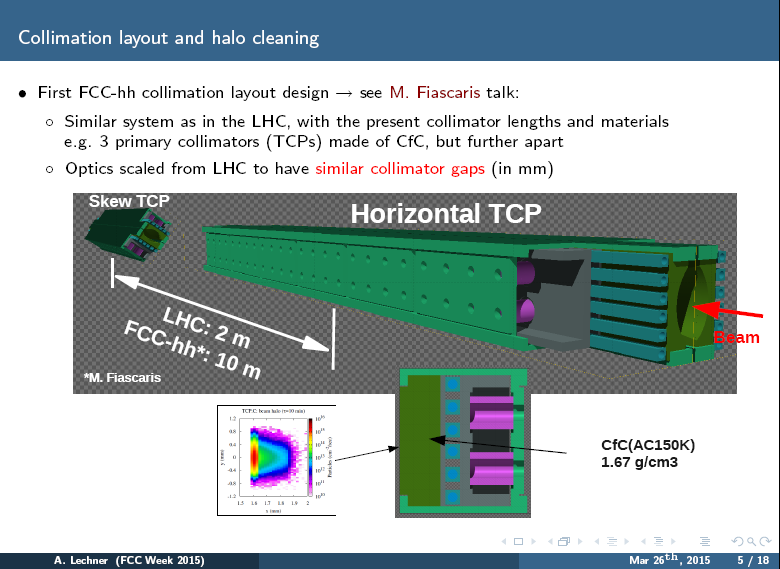 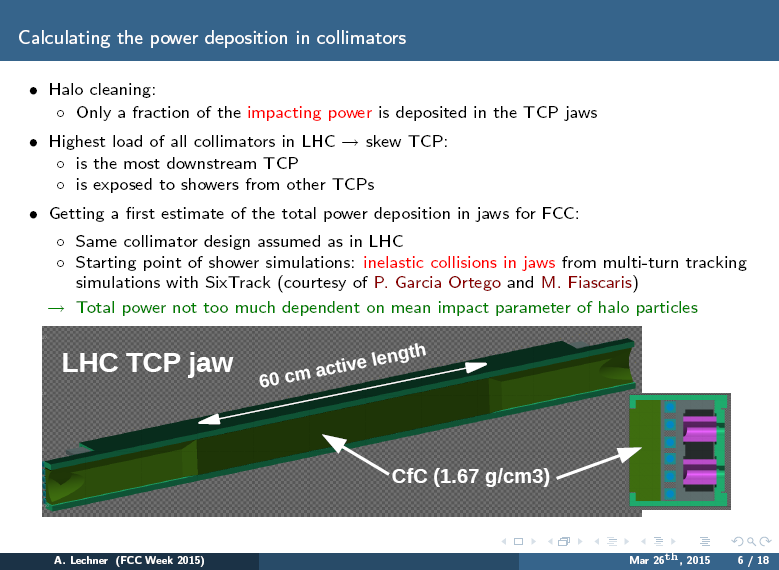 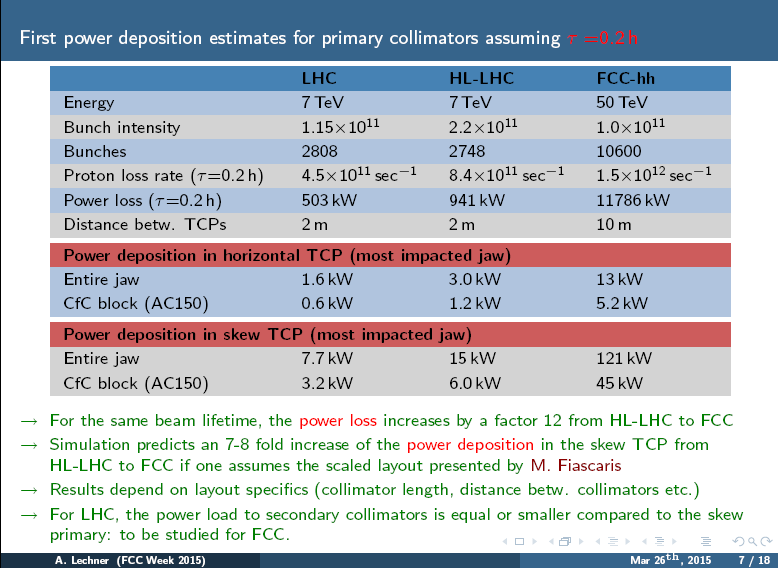 4  Detector Protection
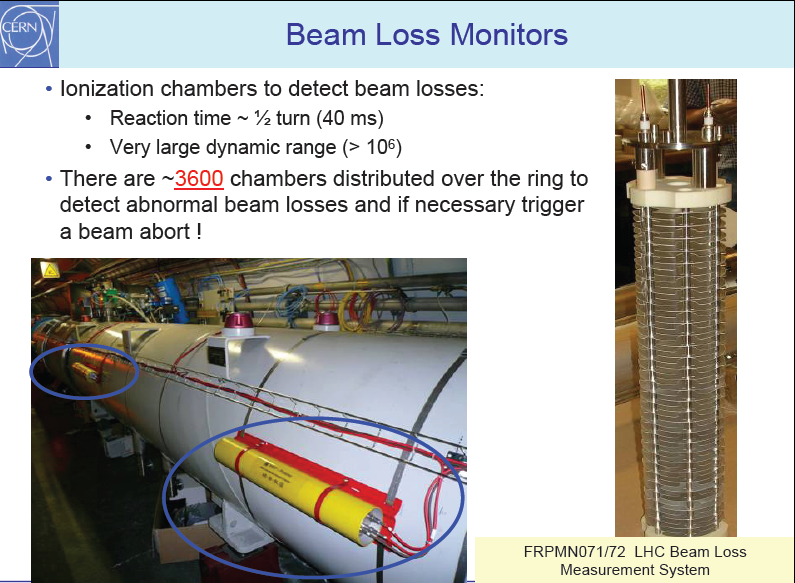 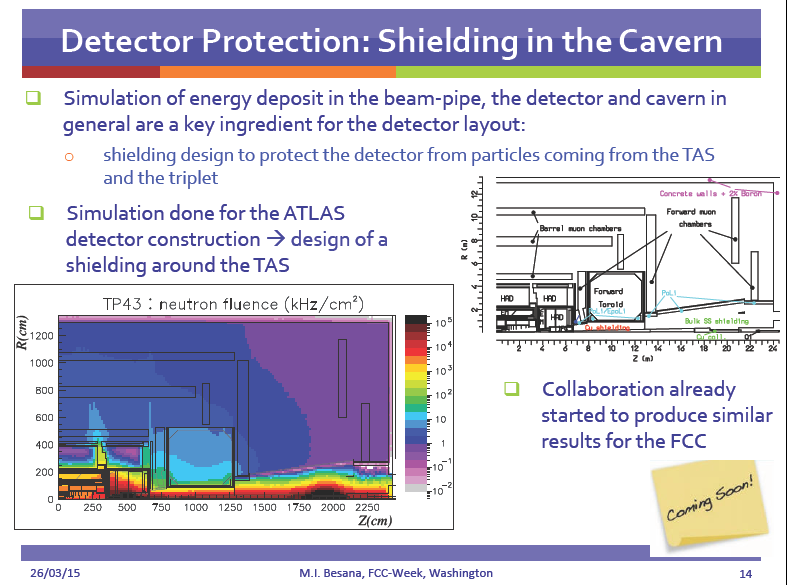 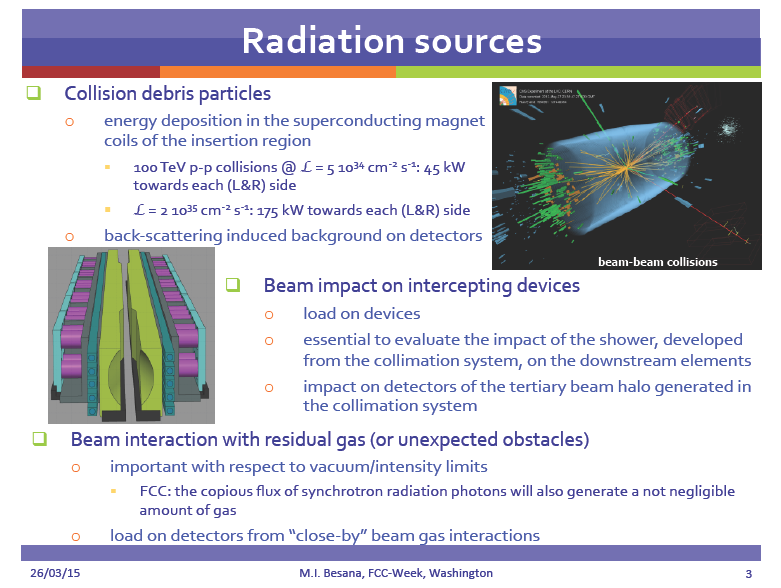 The collaboration work in the future
(1) Physics Design of the Beam Dumping System.
   (2)Physics Design of Beam Dumping Line.
   (3) The Investigation of Related Physical Topic.
Thank you！
Main dipoles: quench of a magnet
Quench in one magnet: Resistance and voltage drop across quenched zone
Quench is detected: Voltage across magnet exceeds 100 mV for >10 ms
DFB
DFB
Magnet 2
Magnet 4
Magnet 152
Magnet 154
Magnet 1
Magnet 3
Magnet 5
Magnet 153
Energy Extraction: switch closed
Energy Extraction: switch closed
Quench 
Detector
Power Converter
31
Main dipoles: magnet protection
Quench 
Heater PS
Quench heaters warm up the entire magnet coil: energy stored in magnet dissipated inside the magnet (time constant of 200 ms)
Diode in parallel becomes conducting: current of other magnets through diode
Resistance is switched into the circuit: energy of 153 magnets is dissipated into the resistance (time constant of 100 s for main dipole magnets)
DFB
DFB
Magnet 2
Magnet 4
Magnet 152
Magnet 154
Magnet 1
Magnet 3
Magnet 5
Magnet 153
Energy Extraction: switch open
Energy Extraction: switch open
Quench 
Detector
Power Converter
32
Magnet and busbar quench detection
U2
U3
U4
U1
To detect a quench: U = R  I  (about 1 V need to be detected)
But one needs to substract from U1:  
a)  U2 = Rwarm  I
b)  During energy ramp:  U = dI/dt  L  154 = 77  (U3 + U4)
DFB
DFB
Magnet 2
Magnet 4
Magnet 152
Magnet 154
Magnet 1
Magnet 3
Magnet 5
Magnet 153
Power Converter
World FIP - deterministic Fieldbus
33